災害から大切ないのちを守るために、知っておいてほしい“３つの知る”
その①　“「災害」を知る”
大雨、台風、地震・津波などの自然現象がひきおこす災害にはいろいろ種類があり、人に与える被害やその規模もさまざまです。まずは「災害とは何か」をしっかり理解しよう。
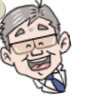